Gather-Scatter DRAMIn-DRAM Address Translation to Improve the Spatial Locality of Non-unit Strided Accesses
Vivek Seshadri
Thomas Mullins, Amirali Boroumand, Onur Mutlu, 
Phillip B. Gibbons, Michael A. Kozuch, Todd C. Mowry
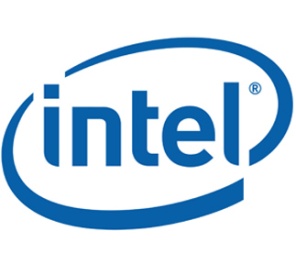 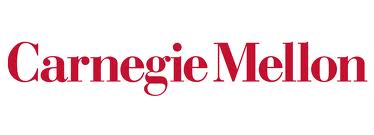 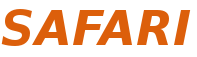 Executive summary
Problem: Non-unit strided accesses
Present in many applications
In-efficient in cache-line-optimized memory systems
Our Proposal: Gather-Scatter DRAM
Gather/scatter values of strided access from multiple chips
Ideal memory bandwidth/cache utilization for power-of-2 strides
Requires very few changes to the DRAM module
Results
In-memory databases: the best of both row store and column store
Matrix multiplication: Eliminates software gather for SIMD optimizations
2
Strided access pattern
Field 1
Field 3
Record 1
In-Memory Database Table
Record 2
Record n
Physical layout of the data structure (row store)
3
Shortcomings of existing systems
Data unnecessarily transferred on the memory channel and stored in on-chip cache
High latency
Wasted bandwidth
Wasted cache space
High energy
Cache Line
4
Prior approaches
Improving efficiency of fine-grained memory accesses
Impulse Memory Controller (HPCA 1999)
Adaptive/Dynamic Granularity Memory System (ISCA 2011/12)

Costly in a commodity system
Modules that support fine-grained memory accesses
E.g., mini-rank, threaded-memory module
Sectored caches
5
Goal: Eliminate inefficiency
Can we retrieve a only useful data?
Gather-Scatter DRAM
(Power-of-2 strides)
Cache Line
6
DRAM modules have multiple chips
All chips within a “rank” operate in unison!
Two Challenges!
?
READ addr
Cache Line
Data
Cmd/Addr
7
[Speaker Notes: Introduce the values .. Each chip provides 8 bytes.]
Challenge 1: Chip conflicts
Data of each cache line is spread across all the chips!
Cache line 0
Cache line 1
Useful data mapped to only two chips!
8
Challenge 2: Shared address bus
All chips share the same address bus!
No flexibility for the memory controller to read different addresses from each chip!
One address bus for each chip is costly!
9
[Speaker Notes: More pins from the processor to add address bus.]
Gather-Scatter DRAM
Challenge 1: Minimizing chip conflicts
Column-ID-based data shuffling
(shuffle data of each cache line differently)
Challenge 2: Shared address bus
Pattern ID – In-DRAM address translation
(locally compute column address at each chip)
10
[Speaker Notes: Add “solution to challenge 1” etc.]
Column-ID-based data shuffling
(implemented in the memory controller)
Stage “n” enabled only if 
nth LSB of column ID is set
DRAM Column Address
1
0
1
Stage 1
Stage 2
Stage 3
Chip 0
Chip 1
Chip 2
Chip 3
Chip 4
Chip 5
Chip 6
Chip 7
11
Cache Line
Effect of data shuffling
After shuffling
Before shuffling
Minimal chip conflicts!
Chip 0
Chip 0
Chip 1
Chip 1
Chip 2
Chip 2
Chip 3
Chip 3
Chip 4
Chip 4
Chip 5
Chip 5
Chip 6
Chip 6
Chip 7
Chip 7
Col 0
Chip conflicts
Col 1
Col 2
Col 3
Can be retrieved in a single command
12
Gather-Scatter DRAM
Challenge 1: Minimizing chip conflicts
Column-ID-based data shuffling
(shuffle data of each cache line differently)
Challenge 2: Shared address bus
Pattern ID – In-DRAM address translation
(locally compute the column address at each chip)
13
Per-chip column translation logic
output address
READ addr, pattern
XOR
AND
chip ID
cmd
CTL
addr
cmd = 
READ/WRITE
addr
pattern
pattern
14
[Speaker Notes: Don’t send address – “locally compute the new address at each chip”

Ensure consistency in capitalization]
Gather-Scatter DRAM (GS-DRAM)
32 values contiguously stored in DRAM (at the start of a DRAM row)
read addr 0, pattern 0    (stride = 1, default operation)
read addr 0, pattern 1    (stride = 2)
read addr 0, pattern 3    (stride = 4)
read addr 0, pattern 7    (stride = 8)
15
End-to-end system support for GS-DRAM
Support for coherence of overlapping cache lines
GS-DRAM
New instructions:
pattload/pattstore
Tag
Store
Pattern ID
Cache Data Store
pattload reg, addr, patt
CPU
miss
cacheline(addr), patt
Memory controller
DRAM column(addr), patt
16
[Speaker Notes: Animation of a pattload execution]
Methodology
Simulator
Gem5 x86 simulator
Use “prefetch” instruction to implement pattern load
Cache hierarchy
32KB L1 D/I cache, 2MB shared L2 cache
Main Memory: DDR3-1600, 1 channel, 1 rank, 8 banks
Energy evaluations
McPAT + DRAMPower
Workloads
In-memory databases
Matrix multiplication
17
In-memory databases
Layouts
Workloads
Row Store
Transactions
Column Store
Analytics
GS-DRAM
Hybrid
18
[Speaker Notes: Tie it back non-unit strides
Background database]
Workload
Database
1 table with million records
Each record = 1 cache line
Transactions
Operate on a random record
Varying number of read-only/write-only/read-write fields
Analytics
Sum of one/two columns
Hybrid
Transactions thread: random records with 1 read-only, 1 write-only
Analytics thread: sum of one column
19
Transaction throughput and energy
Row Store
Column Store
GS-DRAM
3X
Throughput
 (millions/second)
Energy
 (mJ for 10000 trans.)
20
Analytics performance and energy
Row Store
Column Store
GS-DRAM
2X
Energy (mJ)
Execution Time (mSec)
21
Hybrid Transactions/Analytical Processing
Row Store
Column Store
GS-DRAM
Throughput
 (millions/second)
Execution Time (mSec)
22
Conclusion
Problem: Non-unit strided accesses
Present in many applications
In-efficient in cache-line-optimized memory systems
Our Proposal: Gather-Scatter DRAM
Gather/scatter values of strided access from multiple chips
Ideal memory bandwidth/cache utilization for power-of-2 strides
Low DRAM Cost: Logic to perform two bitwise operations per chip
Results
In-memory databases: the best of both row store and column store
Many more applications: scientific computation, key-value stores
23
Gather-Scatter DRAMIn-DRAM Address Translation to Improve the Spatial Locality of Non-unit Strided Accesses
Vivek Seshadri
Thomas Mullins, Amirali Boroumand, Onur Mutlu, 
Phillip B. Gibbons, Michael A. Kozuch, Todd C. Mowry
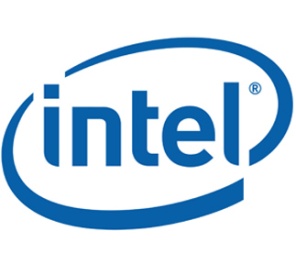 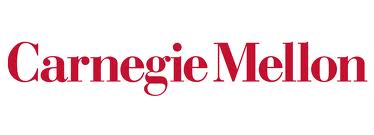 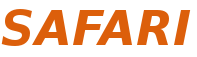 Backup
25
Maintaining Cache Coherence
Restrict each data structure to only two patterns
Default pattern
One additional strided pattern
Additional invalidations on read-exclusive requests
Cache controller generates list of cache lines overlapping with modified cache line
Invalidates all overlapping cache lines
26
Hybrid Transactions/Analytical Processing
Row Store
Column Store
GS-DRAM
Transactions
Analytics
21
Throughput
 (millions/second)
Execution Time (mSec)
27
[Speaker Notes: Mark analytics and transactions on the slides]
Transactions Results
28